Cvičení 5
Projít výsledky SLBD – bytový fond obcí 
Zaměřit se především na: 
Stáří
Velikost
Kvalitu
Vybavenost – podle čeho se zjišťuje?
Zadání 3. části Sem. Práce
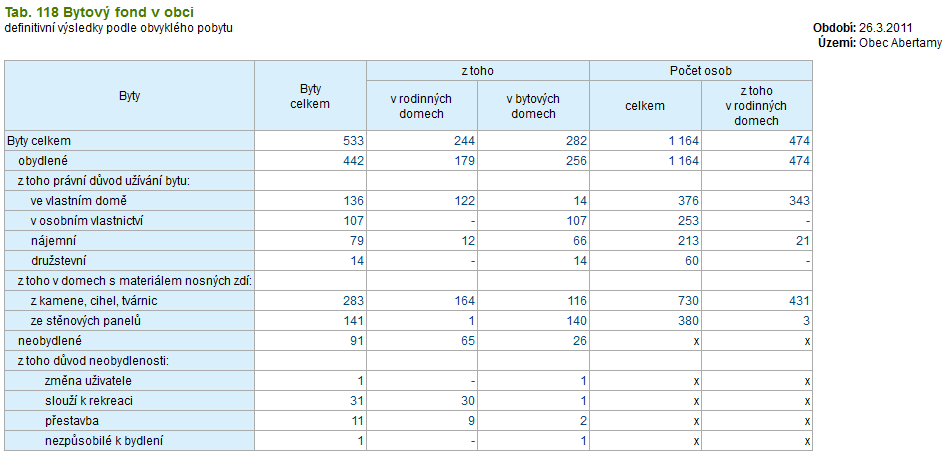 http://www.czso.cz/csu/2013edicniplan.nsf/p/12000-13
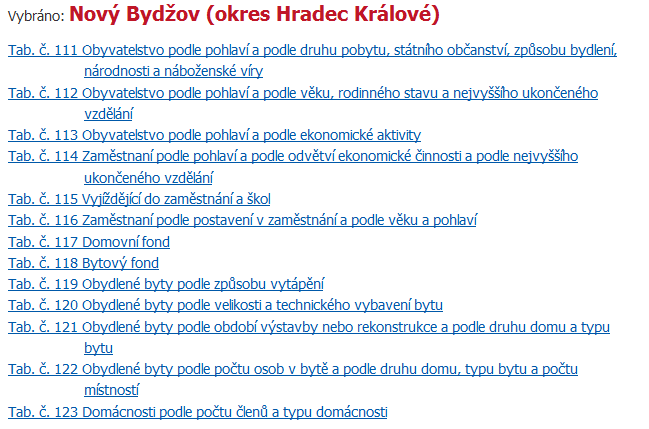